INDUSTRIA
Acceso remoto a sensores en Granja / planta silos
Versión 21-9-2020

Nivel Silos
Consumo contadores de agua
Presión de agua
Arranque-paro de bomba
Monitorización de la velocidad de la bomba
Monitorización de alarmas del variador
Contadores de agua
Control por radio LoRa
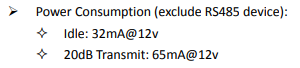 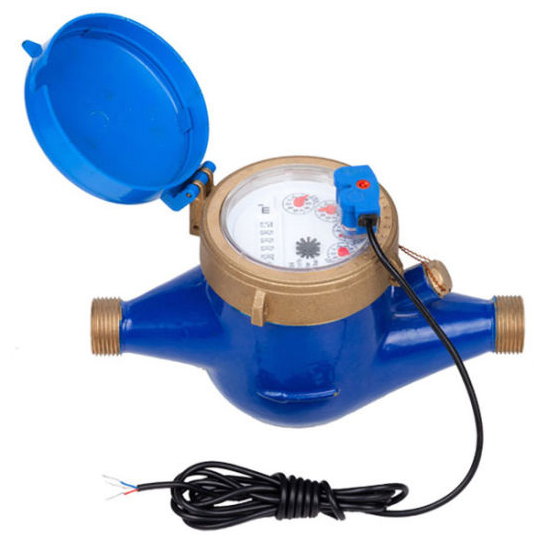 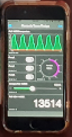 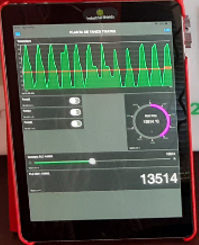 Elementos de campo
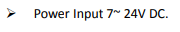 Elementos de estación base
El cliente provee acceso a internet
En estación base y ordenador PC
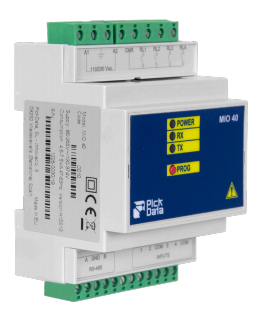 Sensores distancia Silos
LDDS75 LoRaWAN Distance Detection Sensor
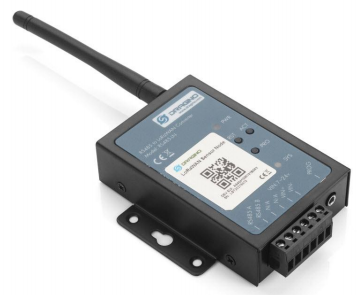 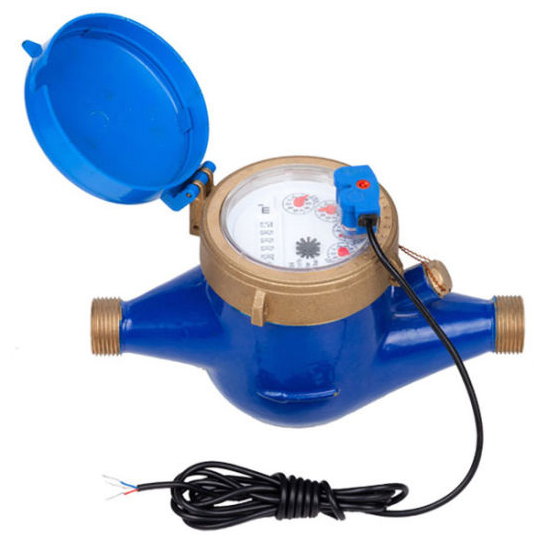 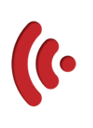 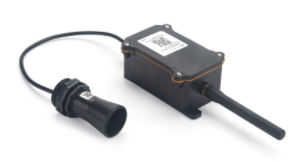 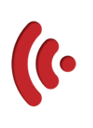 Dragino Gateway LoRA
LoRA DLOS8-868-EC25
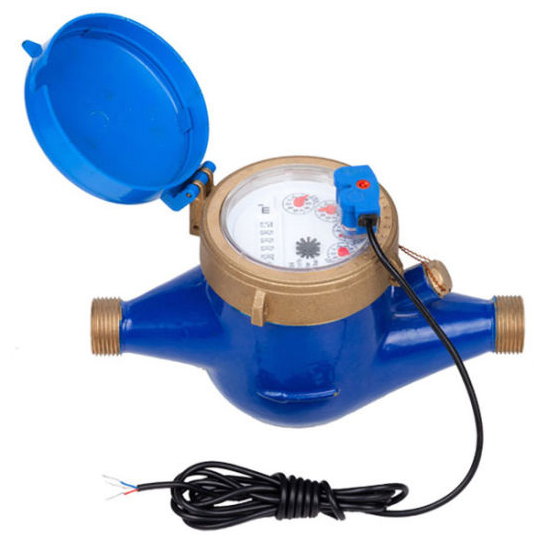 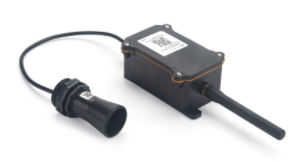 Hasta 20 Km en visión directa
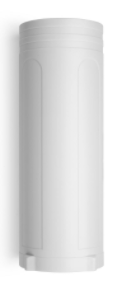 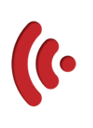 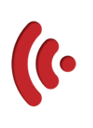 Dragino RS485-LN Modbus to LoRawan converter
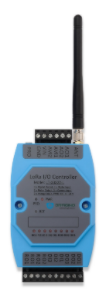 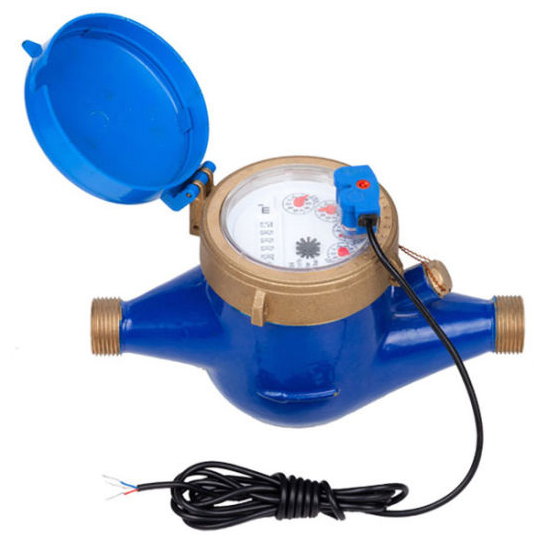 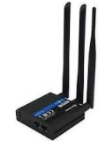 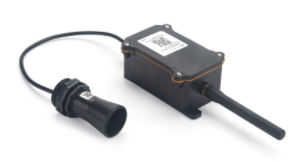 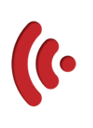 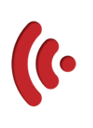 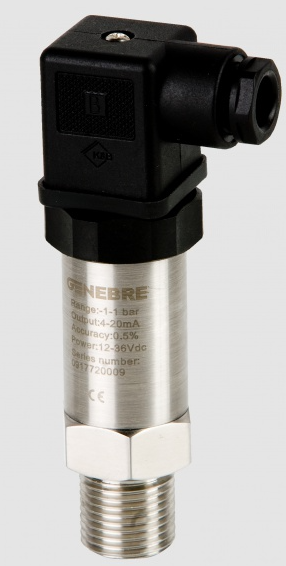 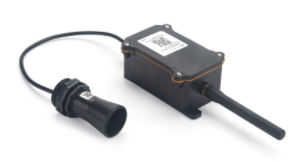 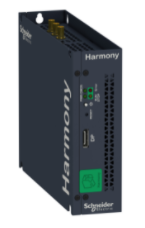 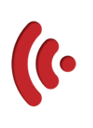 Transductor de presión
4-20mA Genebre
Teltokina Router RUT
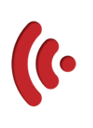 Dragino LT-33222-L LoRa I/O Controller
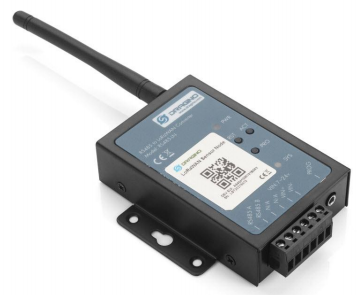 Schneider Edge Box
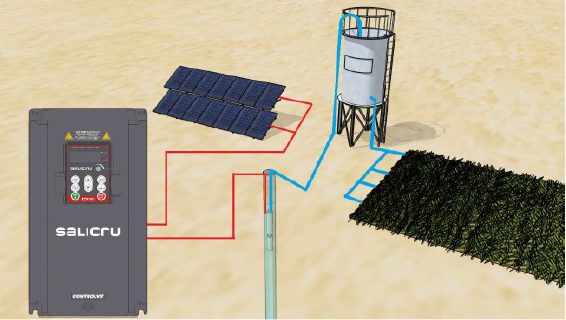 Elementos a ofertar
Kit Bombeo solar
Dragino RS485-LN -- RS485 to LoRaWAN Converter
Dragino LT-33222-L LoRa I/O Controller
Dragino LDDS75 LoRaWAN Distance Detection Sensor
Dragino Gateway LoRA DLOS8-868-EC25
Edge Box Schneider
MIO40 Pickdata
Router Teltonika RUT240
Configuración-puesta en marcha
Schneider Machine Advisor